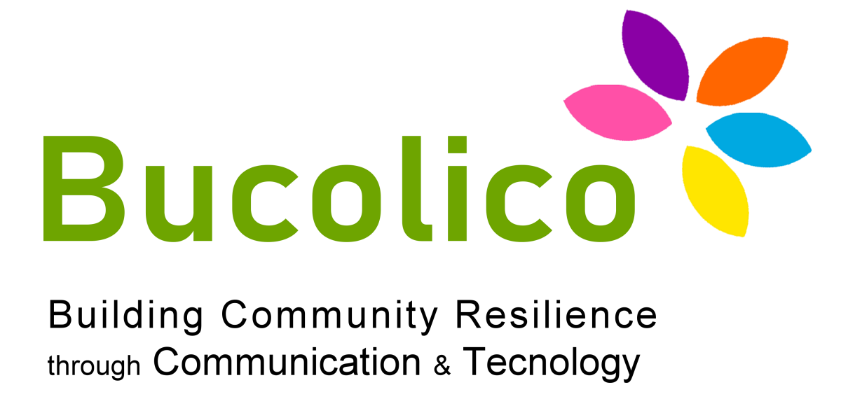 FINANCIËN VAN OUDEREN
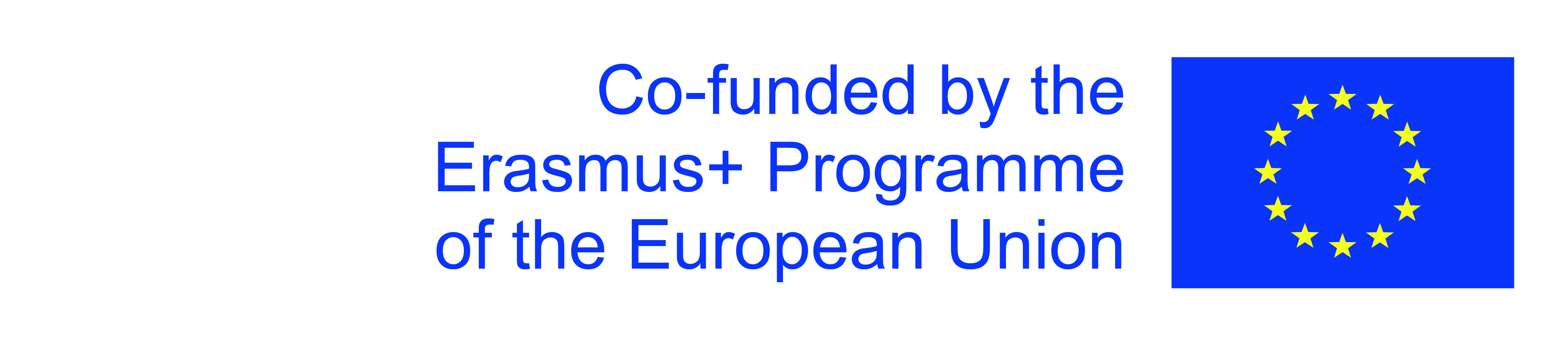 The European Commission's support for the production of this publication does not constitute an endorsement of the contents, which reflect the views only of the authors, and the Commission cannot be held responsible for any use which may be made of the information contained therein.
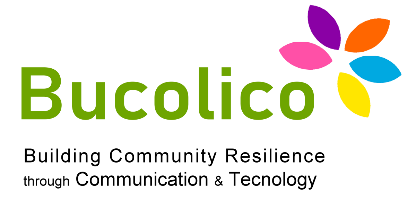 VORMEN VAN SPAREN EN INVESTEREN
Hoe vermenigvuldig je je geld?
Consumptie
Besparing
Investeren
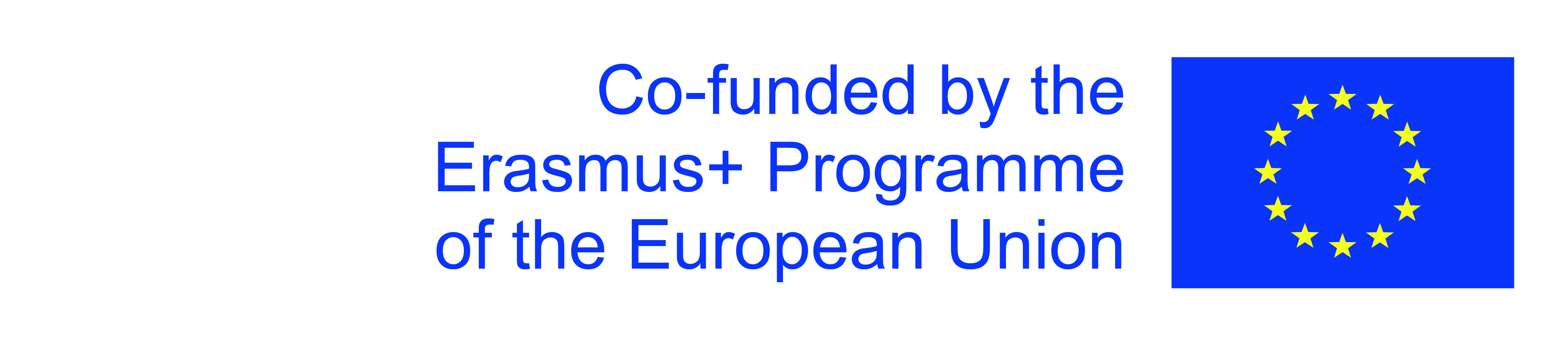 The European Commission's support for the production of this publication does not constitute an endorsement of the contents, which reflect the views only of the authors, and the Commission cannot be held responsible for any use which may be made of the information contained therein.
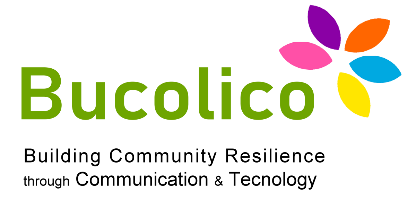 VORMEN VAN SPAREN EN INVESTEREN
Wat betekent het om te sparen?
1. Verstandig geld uitgeven
2. Een deel van de consumptie opgeven
3. bescherming van het vermogen
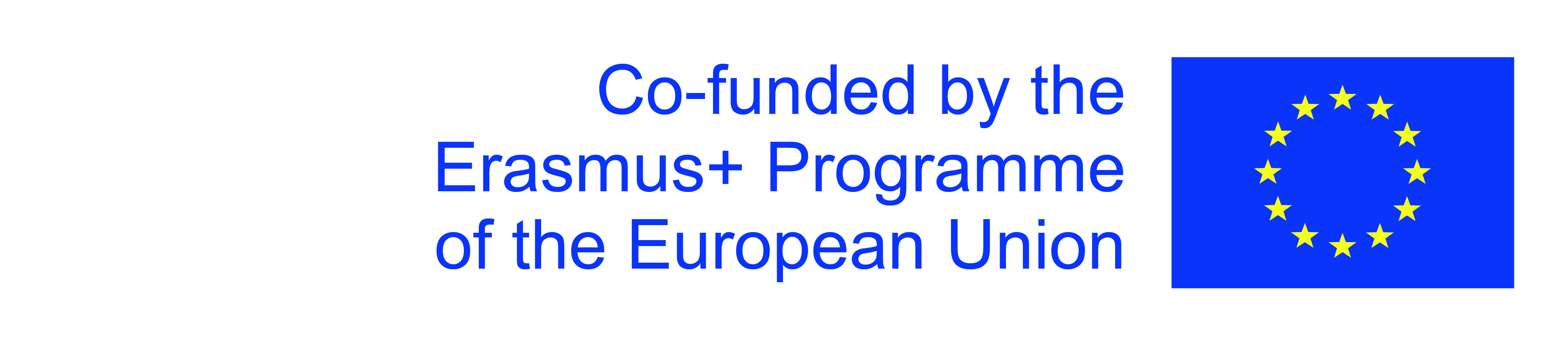 The European Commission's support for the production of this publication does not constitute an endorsement of the contents, which reflect the views only of the authors, and the Commission cannot be held responsible for any use which may be made of the information contained therein.
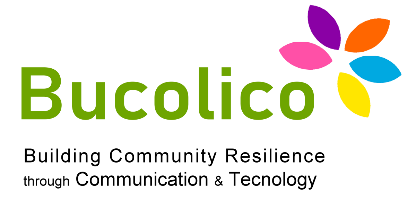 VORMEN VAN SPAREN EN INVESTEREN
Vormen van sparen:

"Sok"
bankrekening
Bankdeposito - vaste, variabele, progressieve rentevoet
Spaarrekening
Obligaties
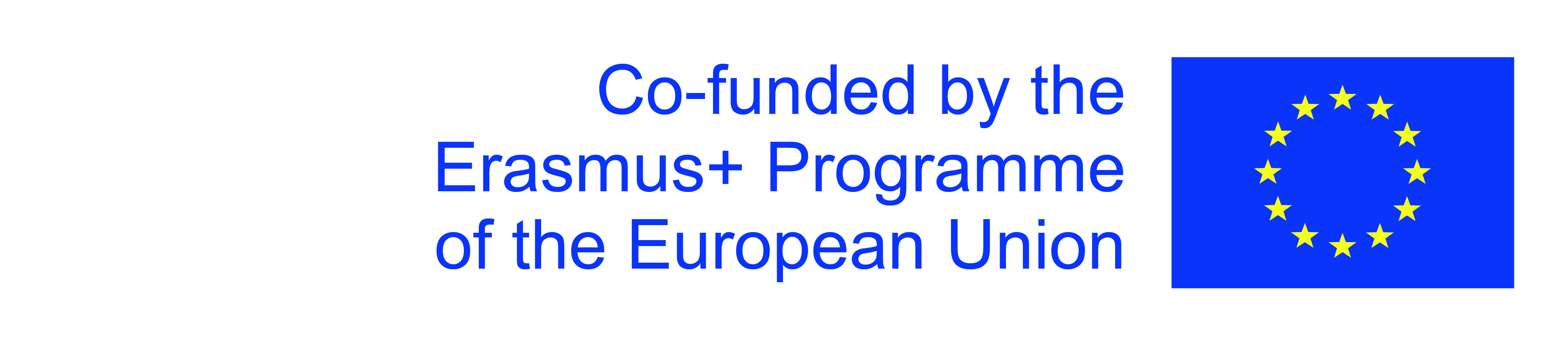 The European Commission's support for the production of this publication does not constitute an endorsement of the contents, which reflect the views only of the authors, and the Commission cannot be held responsible for any use which may be made of the information contained therein.
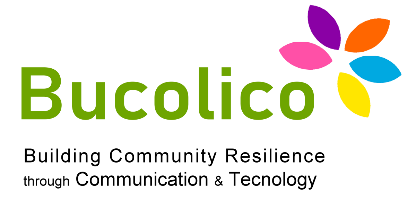 VORMEN VAN SPAREN EN INVESTEREN
INVESTEREN = BESPAREN + RISICO
Om te investeren hebben we spaargeld nodig
Er zijn geen gegarandeerde investeringen
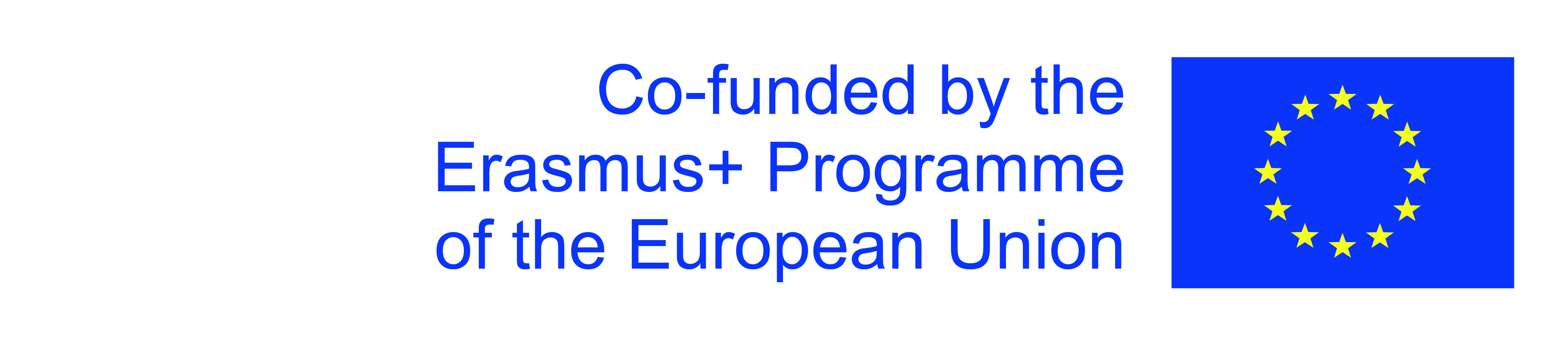 The European Commission's support for the production of this publication does not constitute an endorsement of the contents, which reflect the views only of the authors, and the Commission cannot be held responsible for any use which may be made of the information contained therein.
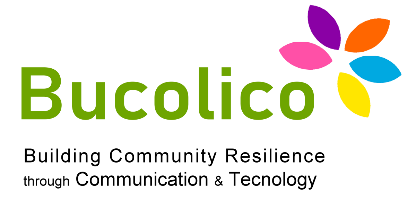 VORMEN VAN SPAREN EN INVESTEREN
Een bankdeposito bestaat uit het storten bij een bank
een bepaald bedrag voor een bepaalde tijd.
Na het verstrijken van deze termijn vergoedt de bank ons het volledige bedrag van de
plus rente.
Doelstelling: de waarde van kapitaal beschermen
Kenmerken:
Zeer laag risico, laag rendement op investering.
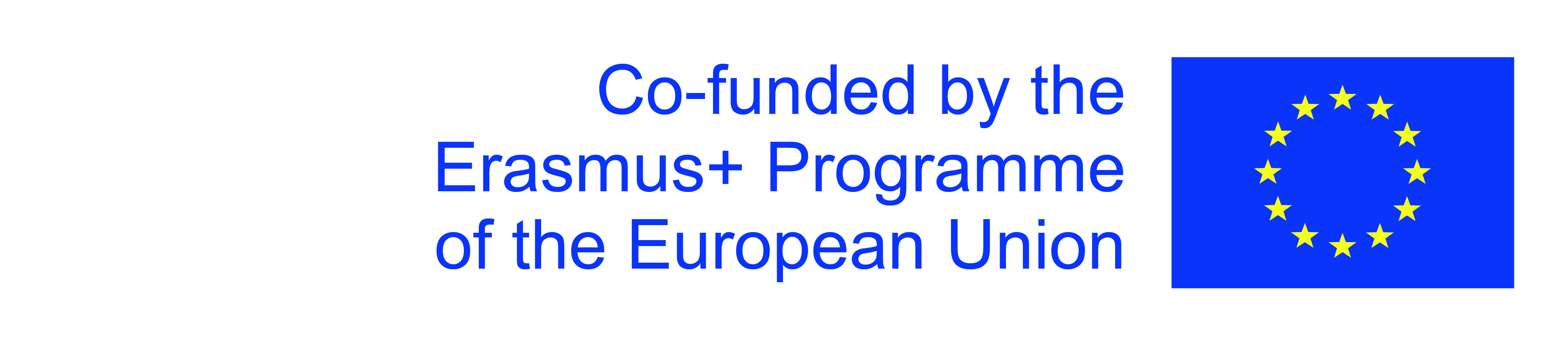 The European Commission's support for the production of this publication does not constitute an endorsement of the contents, which reflect the views only of the authors, and the Commission cannot be held responsible for any use which may be made of the information contained therein.
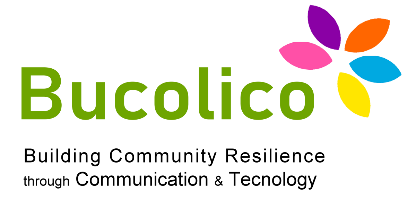 VORMEN VAN SPAREN EN INVESTEREN
De belangrijkste parameters van stortingen:
Contractduur
Rente
Soort rente: vast of variabel
Frequentie van rentekapitalisatie: van dagelijks tot gerealiseerd op het einde van het contract
Wijze van beëindiging van het contract: verlengbaar of niet
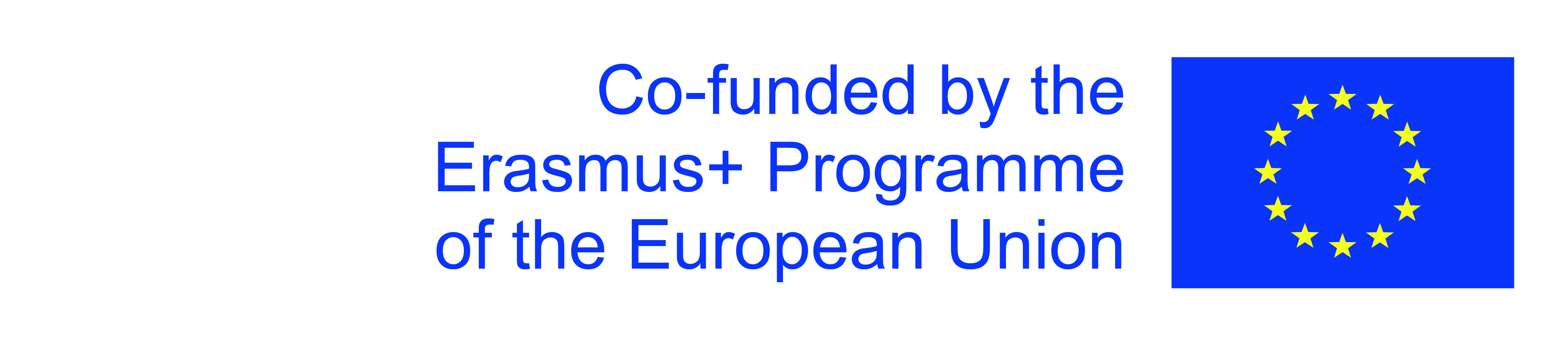 The European Commission's support for the production of this publication does not constitute an endorsement of the contents, which reflect the views only of the authors, and the Commission cannot be held responsible for any use which may be made of the information contained therein.
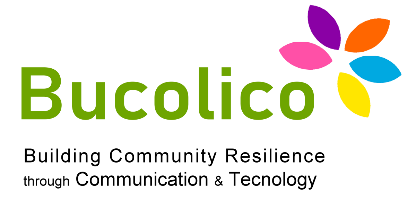 VORMEN VAN SPAREN EN INVESTEREN
Stortingen: trucs en vallen
Boetes voor vroegtijdige beëindiging van deposito's
Vaste rente voor een lange periode bij inflatie
valt - en vice versa
Bruto rente per jaar
Deposito's gekoppeld aan beleggingsfondsen
Progressieve stortingen
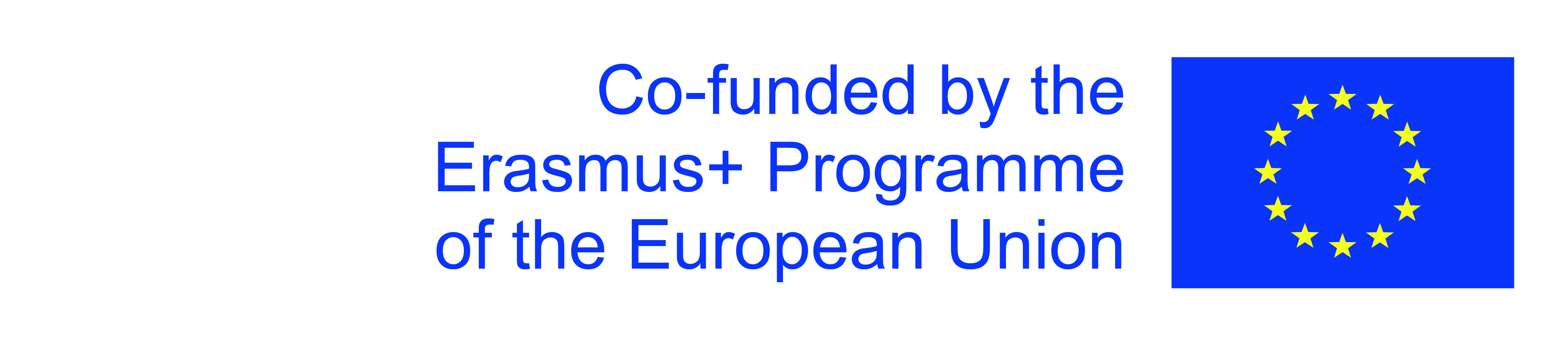 The European Commission's support for the production of this publication does not constitute an endorsement of the contents, which reflect the views only of the authors, and the Commission cannot be held responsible for any use which may be made of the information contained therein.
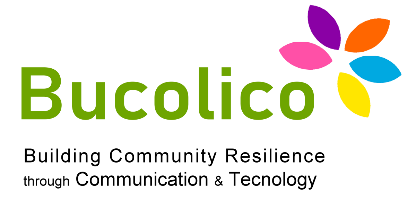 VORMEN VAN SPAREN EN INVESTEREN
Storting in de vorm van levens- en kapitaalverzekeringen - Polysolokaty
Wat is het verschil met een aanbetaling (Deens-Polen)?
Wij betalen geen belasting over vermogenswinsten
Het wordt niet beschermd door het Bankgarantiefonds, het wordt beschermd door het Verzekeringsgarantiefonds
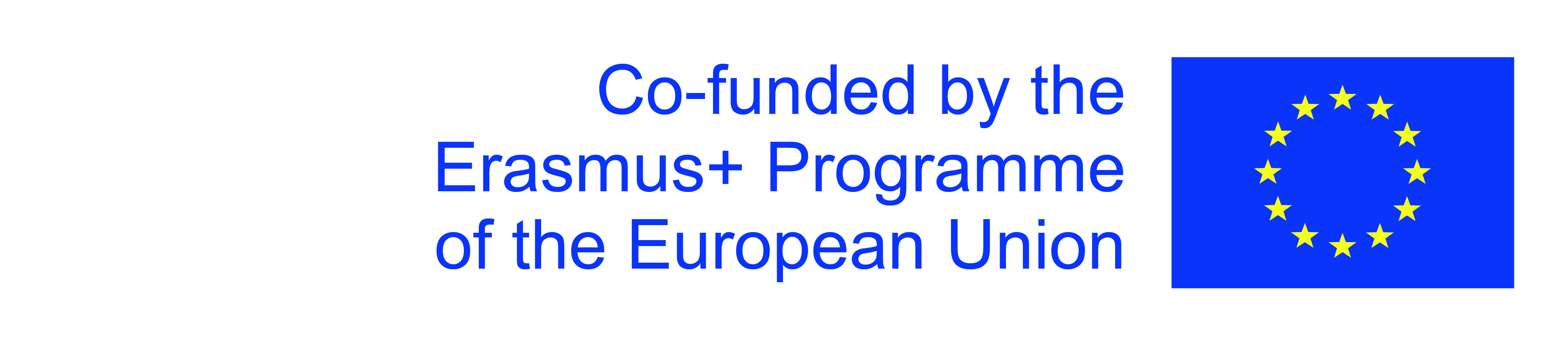 The European Commission's support for the production of this publication does not constitute an endorsement of the contents, which reflect the views only of the authors, and the Commission cannot be held responsible for any use which may be made of the information contained therein.
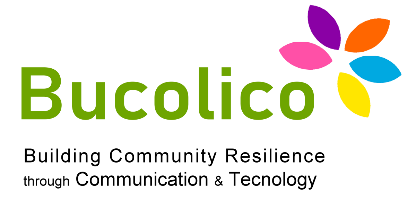 VORMEN VAN SPAREN EN INVESTEREN
Obligaties
Een obligatie is een schuldpapier dat de toekenning van een lening voor een bepaalde periode aan de emittent bevestigt. De emittent van een obligatie kan zowel nationale overheden (staatsobligaties) als bedrijven (bedrijfsobligaties) zijn.
Doelstelling: de waarde van kapitaal beschermen
Kenmerken:
Laag risico (laagste in staatsobligaties), laag rendement op investering.
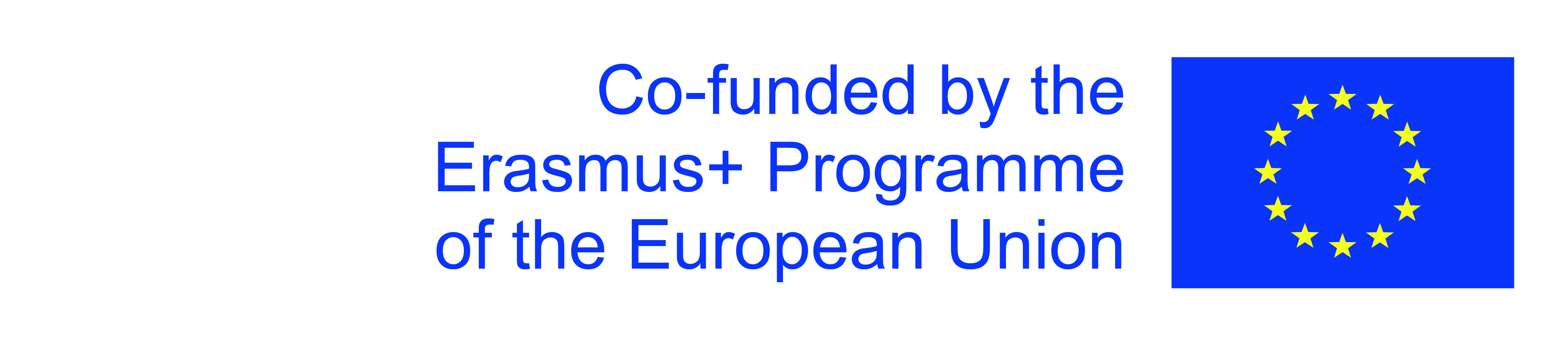 The European Commission's support for the production of this publication does not constitute an endorsement of the contents, which reflect the views only of the authors, and the Commission cannot be held responsible for any use which may be made of the information contained therein.
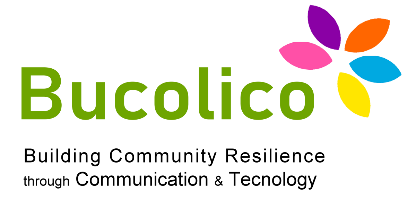 VORMEN VAN SPAREN EN INVESTEREN
Factoren die de rente op obligaties beïnvloeden.
Kredietwaardigheid van de emittent
Door activa gedekte obligaties
Rating - beoordeling van de geloofwaardigheid van een emittent
Rentetarieven - leentarieven
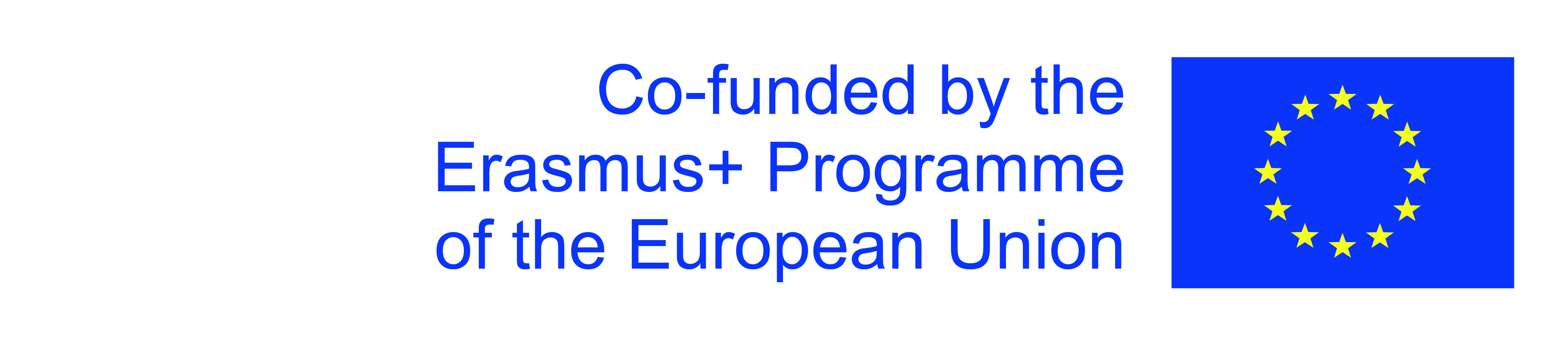 The European Commission's support for the production of this publication does not constitute an endorsement of the contents, which reflect the views only of the authors, and the Commission cannot be held responsible for any use which may be made of the information contained therein.
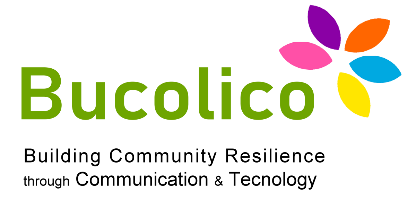 VORMEN VAN SPAREN EN INVESTEREN
Obligaties - valkuilen.
Sancties voor vervroegde doorverkoop van obligaties aan de emittent
Commissie voor de verkoop van obligaties op de secundaire markt
Rentetarieven die geen garantie bieden voor de kapitaalwaarde
Voorbeeld:
Hoeveel verdient u na het eerste jaar op een 2-jarige obligatie met een rentepercentage van 5% als de jaarlijkse inflatie 4,1% was?
Antwoord:
Na aftrek van belasting krijg je 5% - 5%*0,12% (belasting) = 4,4%. Realistisch gezien wint u: 4,4% - 4,1% = 0,3%
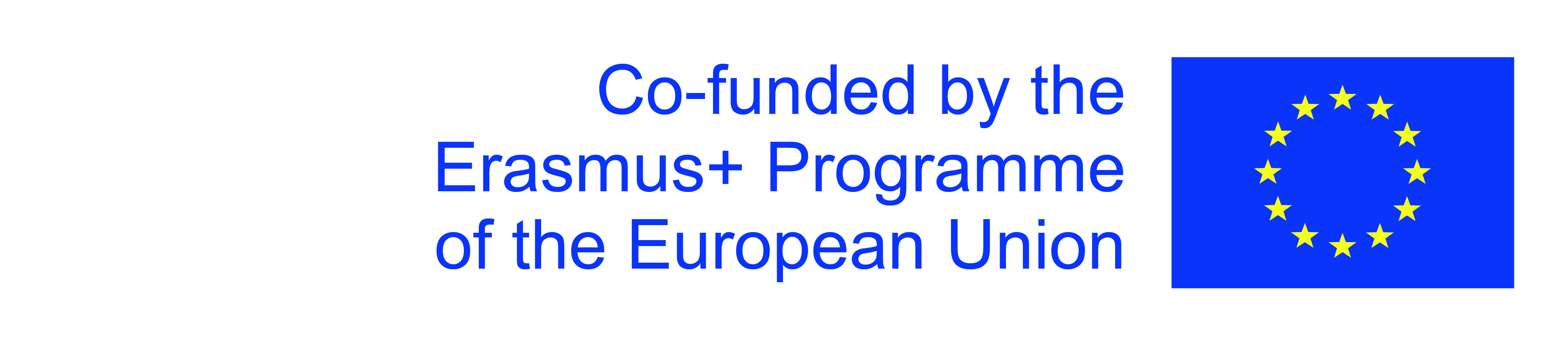 The European Commission's support for the production of this publication does not constitute an endorsement of the contents, which reflect the views only of the authors, and the Commission cannot be held responsible for any use which may be made of the information contained therein.
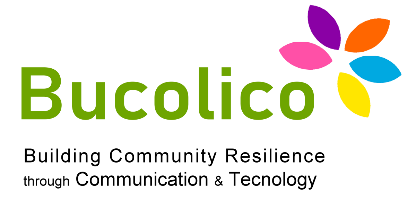 VORMEN VAN SPAREN EN INVESTEREN
Een beleggingsfonds is een vorm van collectief beleggen van geld. Het kapitaal, dat bestaat uit bijdragen van individuele deelnemers, wordt belegd
in financiële instrumenten, afhankelijk van het type fonds, b.v. aandelen, obligaties, deposito's, onroerend goed, enz.
Doelstelling: Kapitaal vermenigvuldigen
Kenmerken:
Matig tot hoog risiconiveau (afhankelijk van het fondstype), hoog beleggingsrendement mogelijk.
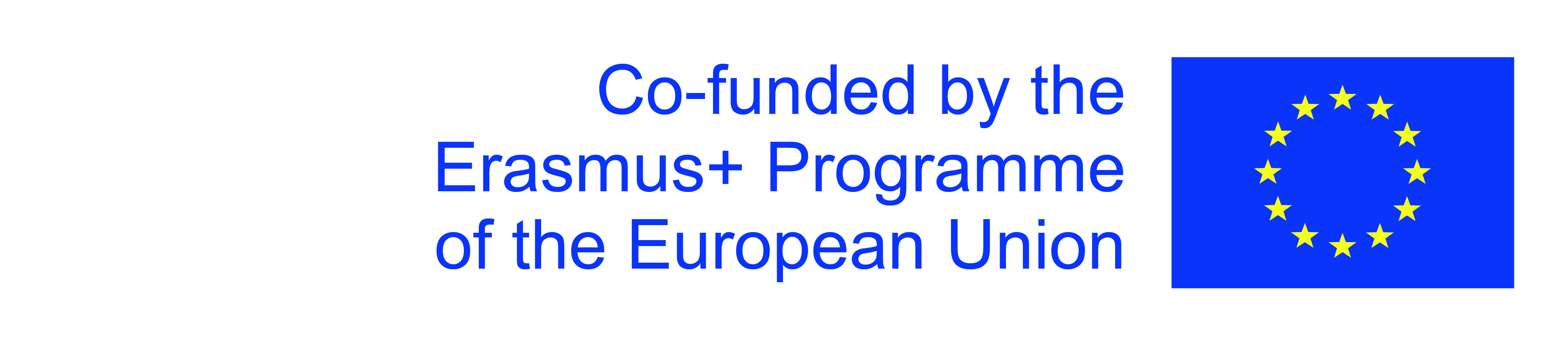 The European Commission's support for the production of this publication does not constitute an endorsement of the contents, which reflect the views only of the authors, and the Commission cannot be held responsible for any use which may be made of the information contained therein.
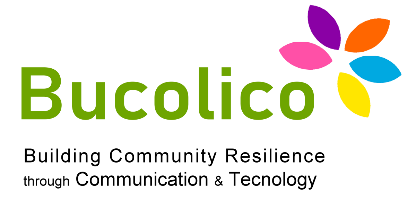 VORMEN VAN SPAREN EN INVESTEREN
Voordelen van beleggen in een fonds:
 Professionele dienstverlening
 Gecombineerd kapitaal
 Diversificatie
 Gemakkelijke toegang tot geld
 Veiligheid
 Gemakkelijke toegang tot actuele informatie/vergelijkingen
 Duidelijke tarieven
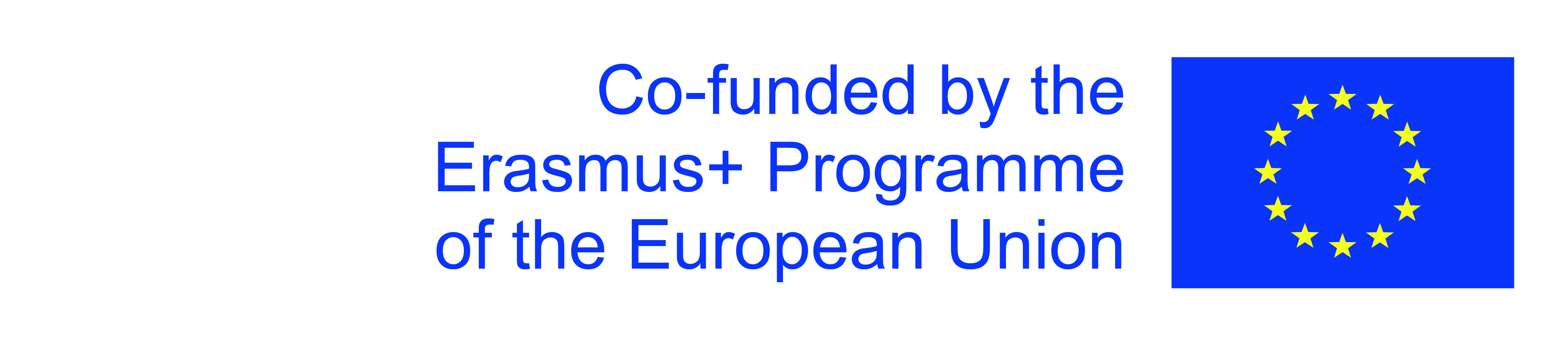 The European Commission's support for the production of this publication does not constitute an endorsement of the contents, which reflect the views only of the authors, and the Commission cannot be held responsible for any use which may be made of the information contained therein.
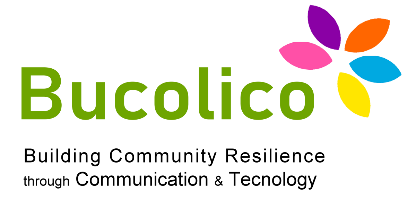 VORMEN VAN SPAREN EN INVESTEREN
Investeren in de aandelenmarkt, b.v. op aandelen
Voordelen:
 Onbeperkte mogelijkheden
 Dividendinkomen
 Ik betaal niet voor beheer
Nadelen:
 Ik beheer mezelf, ik betaal belasting
 Slechtere voorwaarden voor diversificatie
 Hoger risico
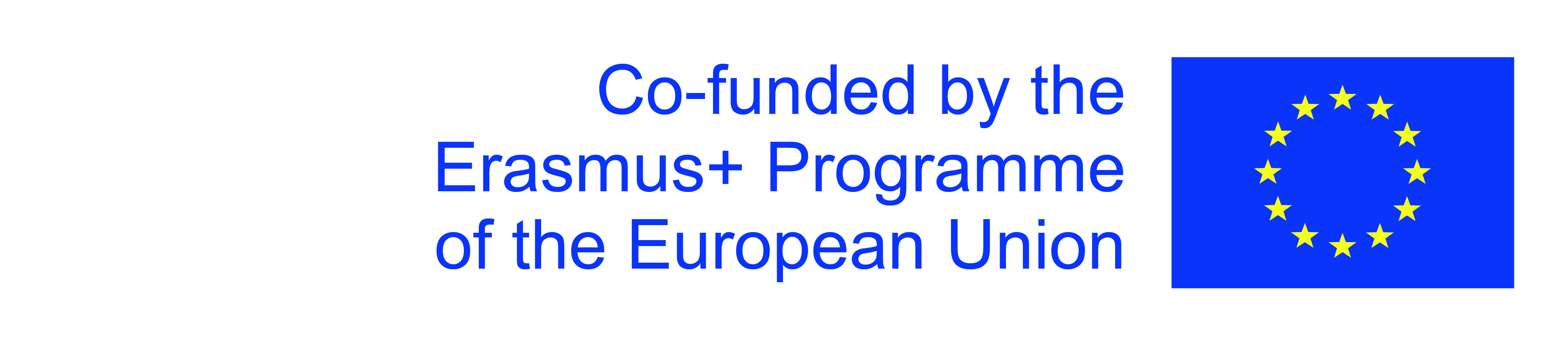 The European Commission's support for the production of this publication does not constitute an endorsement of the contents, which reflect the views only of the authors, and the Commission cannot be held responsible for any use which may be made of the information contained therein.
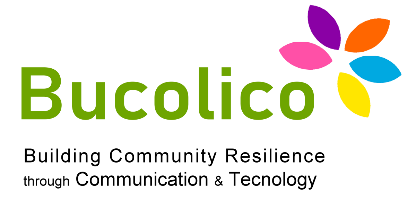 VORMEN VAN SPAREN EN INVESTEREN
Diversificatie
Diversifieer de beleggingsportefeuille door te beleggen in financiële producten die verschillen in rendement en risiconiveau.
Diversificatiedoelstellingen:
 Diversiteit
 Laagst mogelijke correlatie tussen producten
Voordelen diversificatie:
 Kapitaalverlies op het ene gebied wordt gecompenseerd door winst op een ander product
 Zelfs in het meest onvoorspelbare scenario zullen de individuele producten met elkaar in evenwicht zijn.
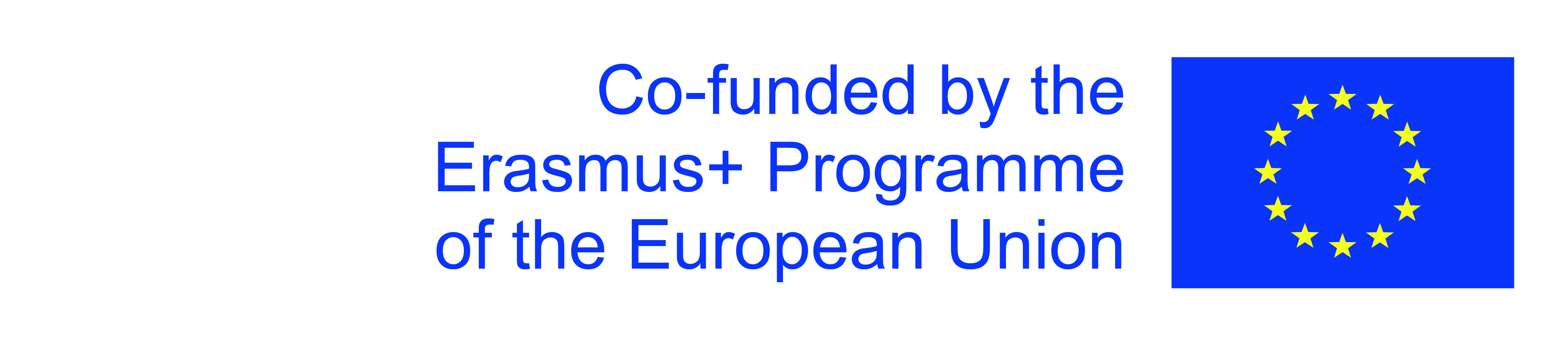 The European Commission's support for the production of this publication does not constitute an endorsement of the contents, which reflect the views only of the authors, and the Commission cannot be held responsible for any use which may be made of the information contained therein.
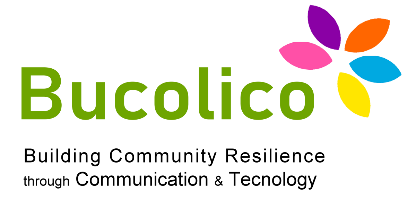 INTERNETBANKIEREN
Internetbankieren is de naam die wordt gebruikt om menselijke bankactiviteiten via internet te definiëren. Het enige dat nodig is om banktransacties via internet uit te voeren, is een computer met internettoegang en een browser. Internetbankieren wordt ook wel elke vorm van zakelijke onderneming genoemd die internet gebruikt voor bankactiviteiten.
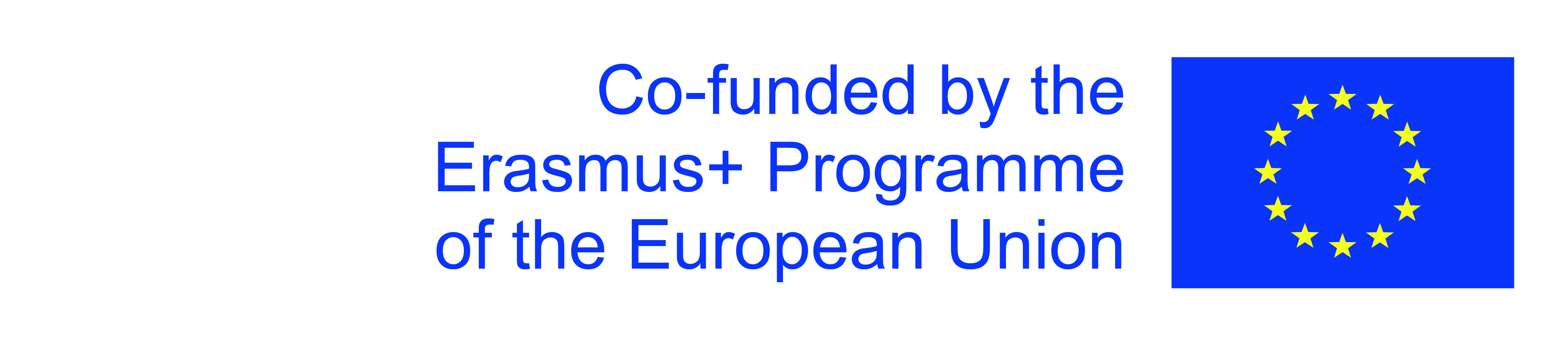 The European Commission's support for the production of this publication does not constitute an endorsement of the contents, which reflect the views only of the authors, and the Commission cannot be held responsible for any use which may be made of the information contained therein.
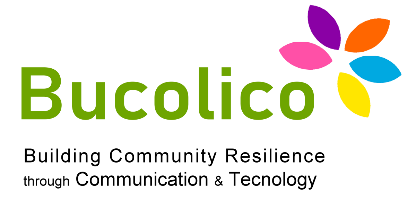 INTERNETBANKIEREN
Afhankelijk van de bank en de gebruikte software kan deze dienst het passief bekijken van rekeningsaldi en eventueel het verkrijgen van algemene informatie over bankdiensten, of actieve rekeningtransacties mogelijk maken. Overeenkomstig de Wet op de elektronische betaalinstrumenten verbindt de bank zich er in de overeenkomst voor e-bankieren toe om toegang te verlenen tot de tegoeden op de rekening via bekabelde of draadloze communicatieapparatuur die door de houder wordt gebruikt, en om operaties of andere activiteiten uit te voeren waartoe de houder opdracht heeft gegeven.
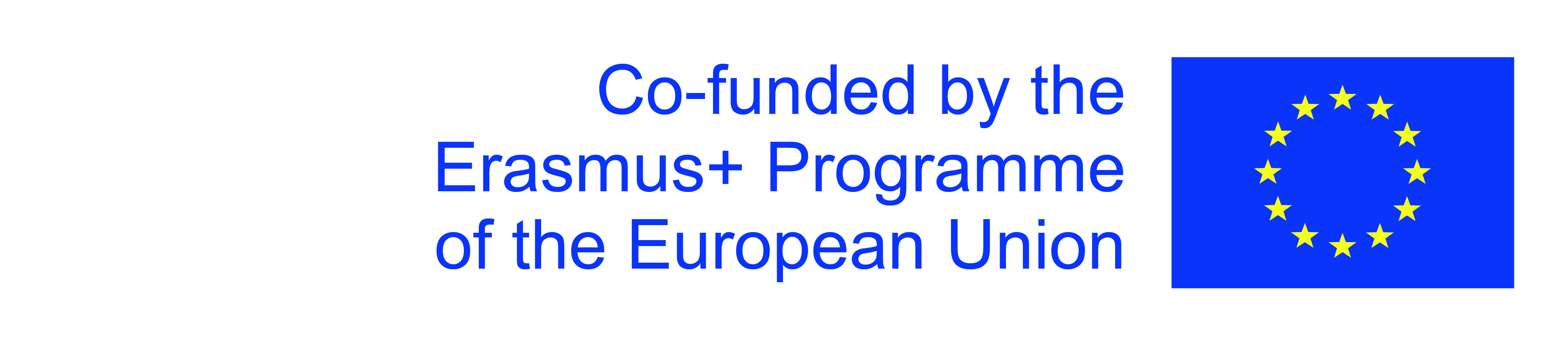 The European Commission's support for the production of this publication does not constitute an endorsement of the contents, which reflect the views only of the authors, and the Commission cannot be held responsible for any use which may be made of the information contained therein.
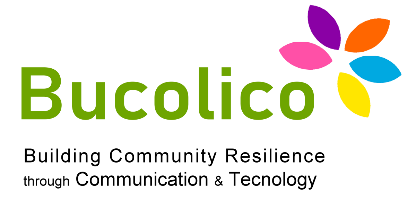 INTERNETBANKIEREN
De belangrijkste diensten die via internetbankieren kunnen worden geleverd
     toegang tot de lijst met rekeningen en transactiegeschiedenis,
     het ontvangen van basisinformatie over de bank en haar activiteiten,
     uitvoering van binnen- en buitenlandse overschrijvingen naar eigen rekeningen of rekeningen van derden,
     het opzetten van deposito's en beleggingsfondsen.
Banken maken grote kosten voor internetbankieren, waarvan een deel wordt doorberekend aan de klant. De gemaakte kosten worden echter in de loop van de tijd terugverdiend in de vorm van lagere kosten voor bancaire activiteiten. Internetbankieren is nog steeds een ondersteunend element voor traditioneel bankieren, al zijn er inmiddels banken die hun distributie uitsluitend op internet hebben gebaseerd.
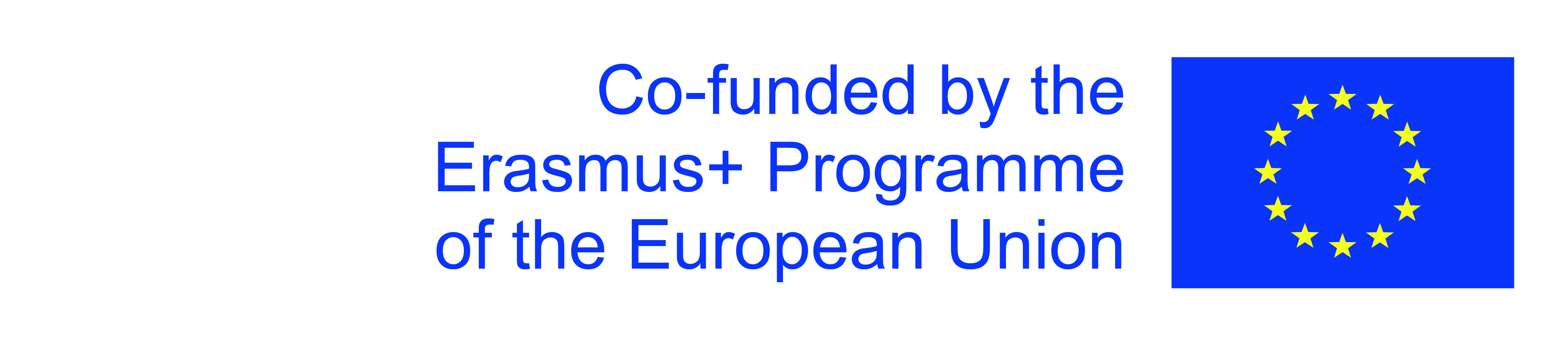 The European Commission's support for the production of this publication does not constitute an endorsement of the contents, which reflect the views only of the authors, and the Commission cannot be held responsible for any use which may be made of the information contained therein.
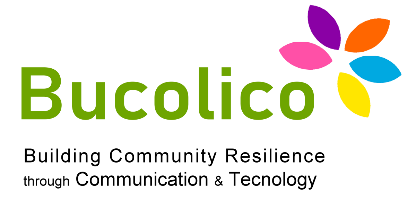 INTERNETBANKIEREN
Risico's
Het gebruik van internetbankieren door gebruikers brengt ernstige risico's met zich mee, aangezien buitenstaanders de bankcode kunnen achterhalen. Daarom hebben computerbedrijven verschillende oplossingen gevonden om dergelijke situaties te voorkomen. De beste oplossing is het token, een klein cryptografisch apparaat dat zelf de eenmalige codes genereert die nodig zijn om de beslissing van een klant te identificeren en te accepteren; deze worden tegen betaling of in sommige gevallen gratis aan klanten verstrekt. Een elektronische handtekening wordt ook als een goede beveiligingsmaatregel beschouwd.
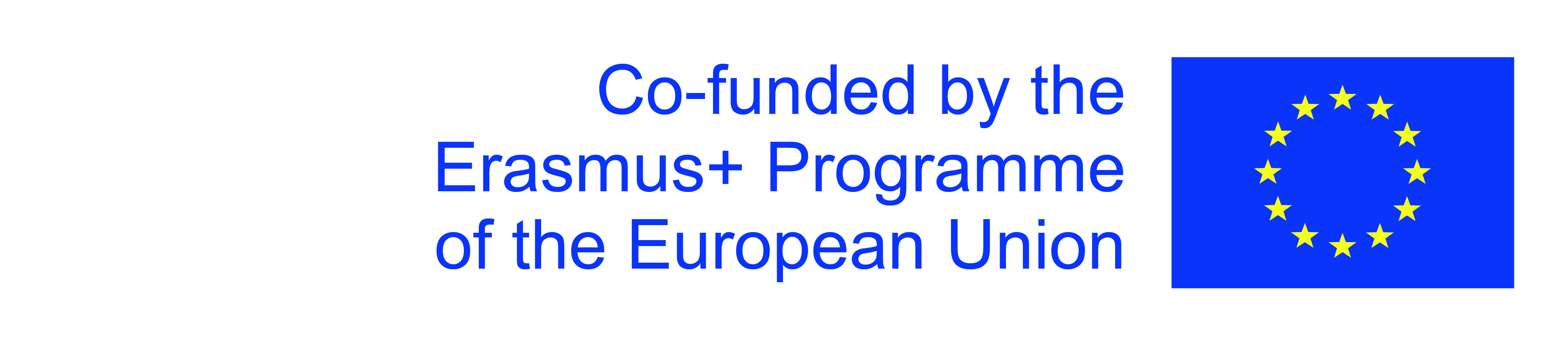 The European Commission's support for the production of this publication does not constitute an endorsement of the contents, which reflect the views only of the authors, and the Commission cannot be held responsible for any use which may be made of the information contained therein.
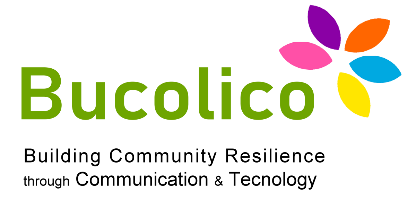 KREDIETEN
Wat is een banklening?
Een banklening is een schriftelijke overeenkomst tussen een consument en een bank. Op grond daarvan verbindt de bank zich ertoe een bepaald geldbedrag voor een bepaalde periode beschikbaar te stellen, terwijl de kredietnemer verplicht is de ontvangen gelden te gebruiken in overeenstemming met hun doel, zoals gespecificeerd in de voorwaarden van de overeenkomst, en ze terug te geven samen met de aan de bank verschuldigde vergoeding in de vorm van provisie en rente.
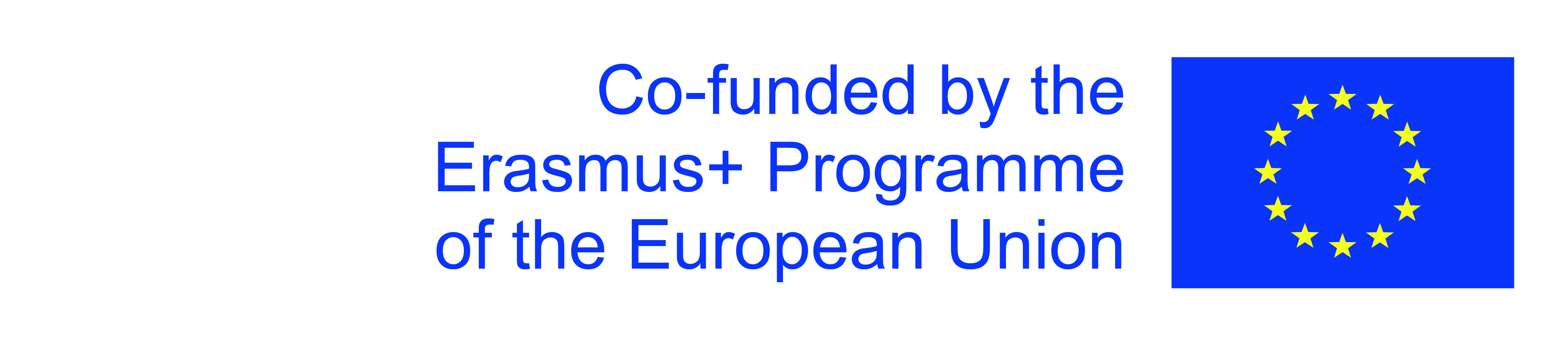 The European Commission's support for the production of this publication does not constitute an endorsement of the contents, which reflect the views only of the authors, and the Commission cannot be held responsible for any use which may be made of the information contained therein.
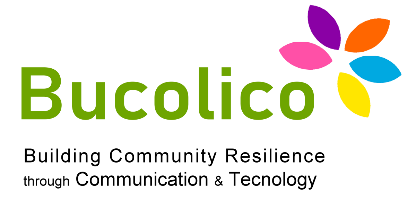 KREDIETEN
Een banklening kenmerkt zich door kenmerken als:
     wendbaarheid,
     tijdigheid,
     rente.
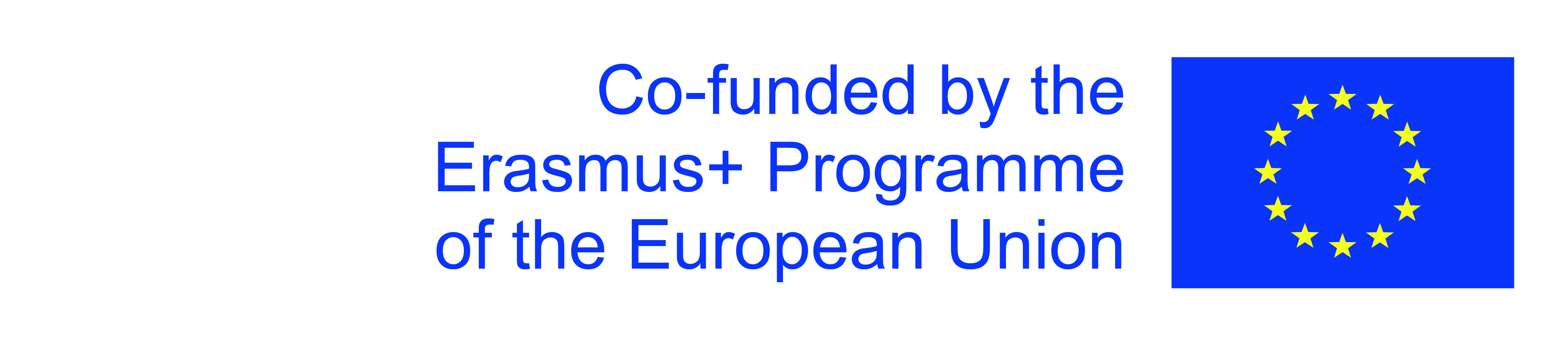 The European Commission's support for the production of this publication does not constitute an endorsement of the contents, which reflect the views only of the authors, and the Commission cannot be held responsible for any use which may be made of the information contained therein.
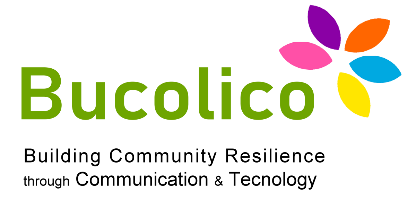 KREDIETEN
Banklening vs.
Het lijkt misschien dat de termen krediet en lening door elkaar worden gebruikt en hetzelfde betekenen. De feitelijke juridische verschillen zijn echter aanzienlijk. Ten eerste kan krediet alleen door banken worden verstrekt en worden kredietovereenkomsten beheerst door het bankrecht. Ze moeten informatie bevatten over de tijdslimiet voor terugbetaling van de fondsen, vergoedingen in verband met het verstrekken van de lening, provisies en rente. Kredietovereenkomsten worden geregeld door het bankrecht.
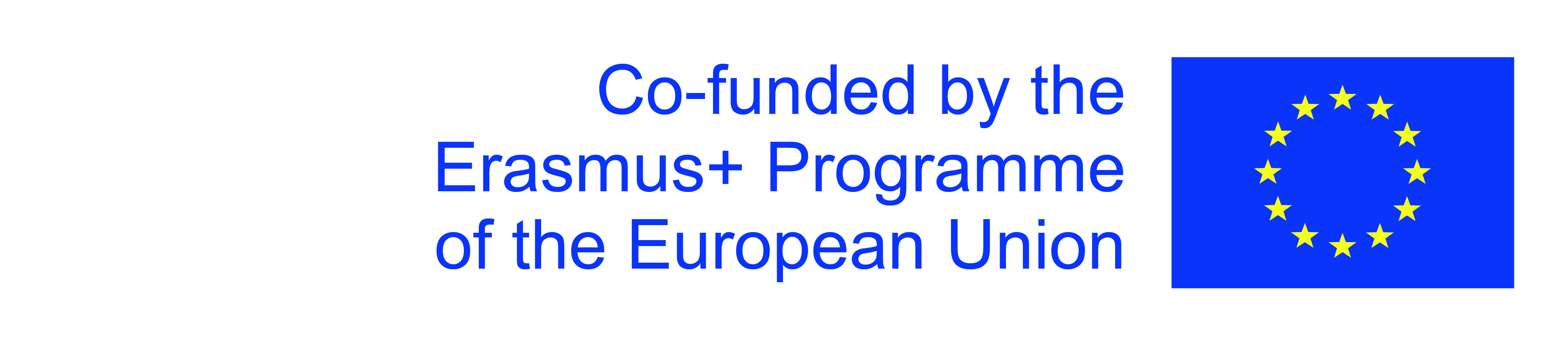 The European Commission's support for the production of this publication does not constitute an endorsement of the contents, which reflect the views only of the authors, and the Commission cannot be held responsible for any use which may be made of the information contained therein.
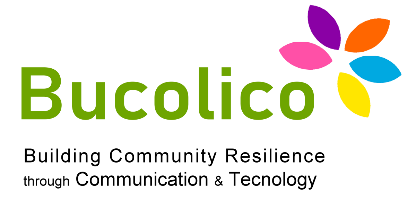 KREDIETEN
Banklening vs.
Een lening daarentegen kan worden verstrekt door iedereen die geld over heeft. Daarnaast is het belangrijk dat een schriftelijk contract niet vereist is voor bedragen van minder dan PLN 500. Er is ook geen verplichting voor het leningscontract om de terugbetalingsperiode of de kenmerken van de lening te specificeren. Een lening is onderworpen aan de regels van het Burgerlijk Wetboek.
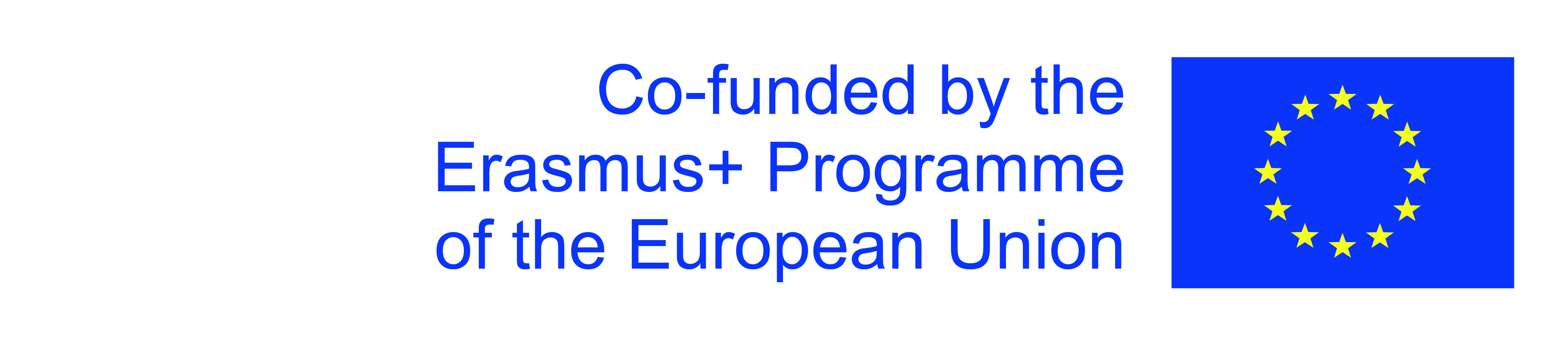 The European Commission's support for the production of this publication does not constitute an endorsement of the contents, which reflect the views only of the authors, and the Commission cannot be held responsible for any use which may be made of the information contained therein.
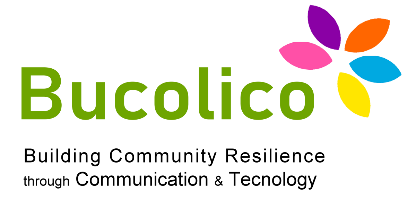 KREDIETEN
Basissoorten bankleningen
1. Bankleningen bestemd voor individuele klanten en bedrijven. Er zijn vijf basisvormen van leningen te onderscheiden:
consumentenkrediet - een banklening die bedoeld is om aan bepaalde huidige behoeften van de lener te voldoen; het wordt bijvoorbeeld afgesloten voor de aanschaf van een computer, huishoudelijke apparaten; de aflossingsperiode kan enkele maanden tot meerdere jaren bedragen;
2. hypothecaire lening - een hypothecaire lening wordt verstrekt voor de aankoop van een onroerend goed of de realisatie van een bouwproject; de aflossingstermijn kan oplopen tot tientallen jaren en het contract zelf wordt gekenmerkt door complexe voorwaarden;
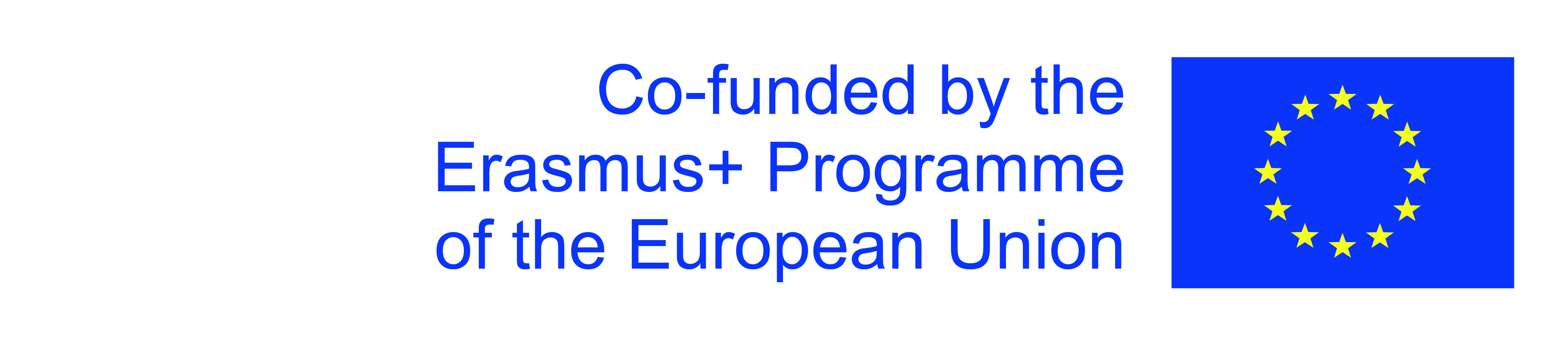 The European Commission's support for the production of this publication does not constitute an endorsement of the contents, which reflect the views only of the authors, and the Commission cannot be held responsible for any use which may be made of the information contained therein.
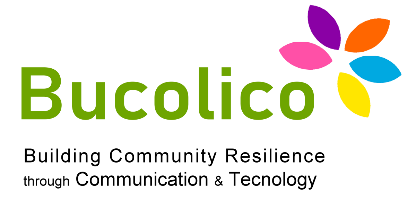 KREDIETEN
Basissoorten bankleningen
3. investeringslening - dit is voornamelijk voor ondernemingen die het vermogen van de lener vergroten, zoals de aankoop van aandelen of langlopende effecten; de verschillende soorten investeringskredieten zijn vooral de moeite waard om te weten als u ondernemer bent;
4. consolidatielening - aangegaan om meerdere verplichtingen in één lening te combineren, waardoor de looptijd van de lening kan worden verlengd en de maandelijkse afbetaling kan worden verlaagd, wat de maandelijkse financiële lasten voor het huishouden aanzienlijk vermindert;
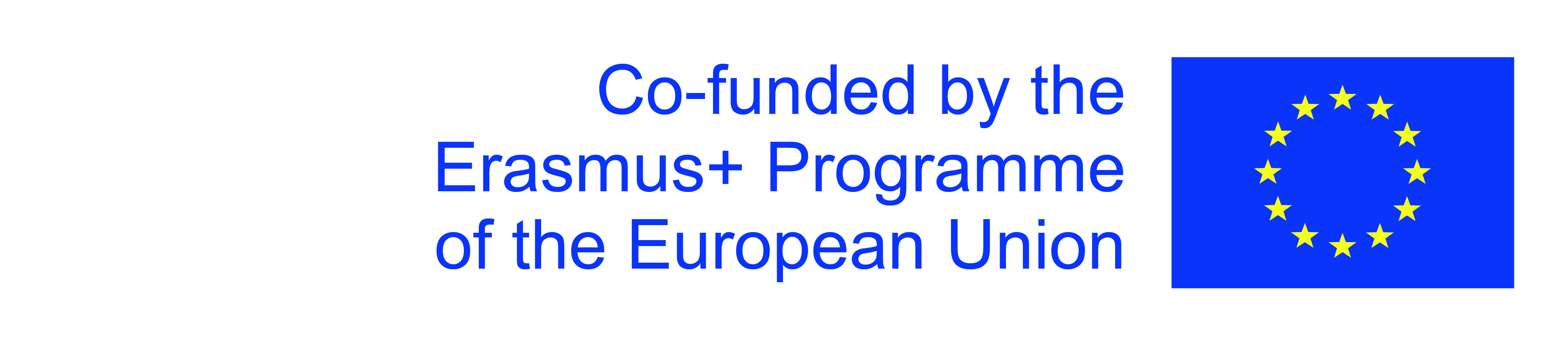 The European Commission's support for the production of this publication does not constitute an endorsement of the contents, which reflect the views only of the authors, and the Commission cannot be held responsible for any use which may be made of the information contained therein.
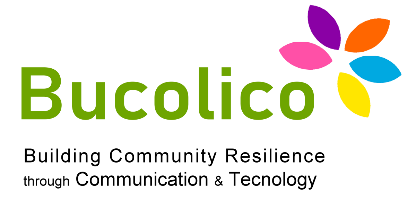 KREDIETEN
Basissoorten bankleningen

5. creditcard en doorlopend krediet - verplichtingen die direct gekoppeld zijn aan een bankrekening; op een vast moment kan de lener gebruik maken van het door de bank beschikbaar gestelde bedrag en als het geld binnen de rentevrije periode wordt teruggegeven, wordt het geld gratis geleend.
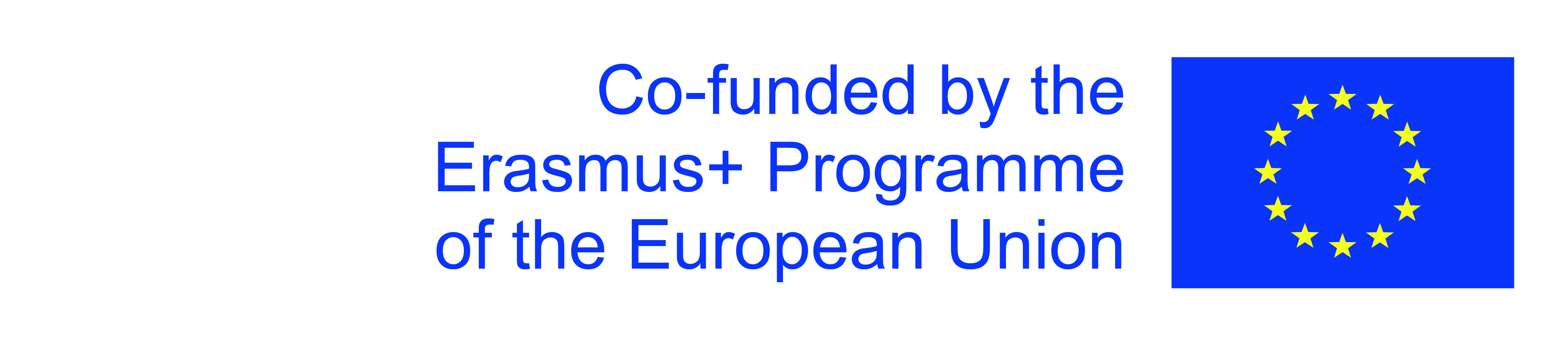 The European Commission's support for the production of this publication does not constitute an endorsement of the contents, which reflect the views only of the authors, and the Commission cannot be held responsible for any use which may be made of the information contained therein.
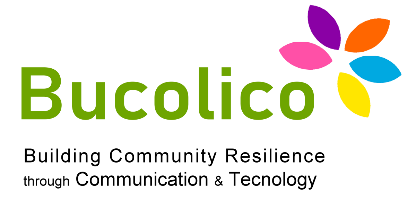 KREDIETEN
Soorten bankleningen naar looptijd
Bij het beschouwen van de looptijd van de toezegging kunnen drie typen worden onderscheiden:
     korte termijn - toegekend voor maximaal 1 jaar;

     Middellange termijn - met een aflossingstermijn tussen 1 en 3 jaar;

     langlopend - met een aflossingstermijn van meer dan 3 jaar.
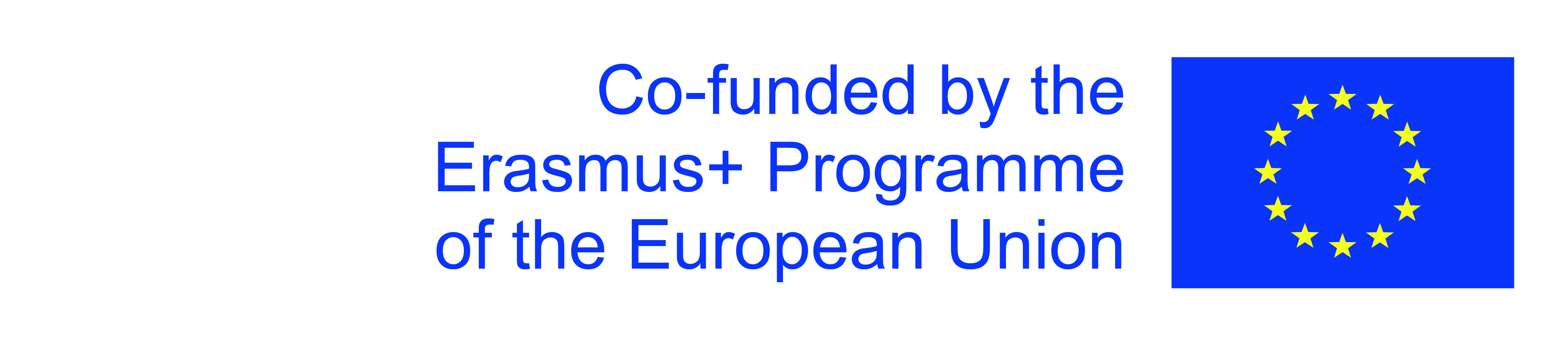 The European Commission's support for the production of this publication does not constitute an endorsement of the contents, which reflect the views only of the authors, and the Commission cannot be held responsible for any use which may be made of the information contained therein.
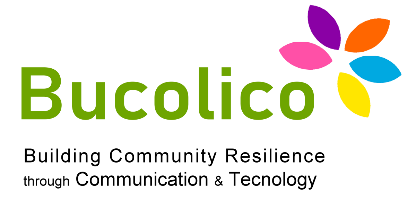 KREDIETEN
Aan de andere kant, als het belangrijkste criterium voor splitsing het onderwerp van het contract is, kunnen we een banklening opsplitsen in:
     hypothecaire lening;
     consumentenkrediet - onderscheid maken tussen:
     contant krediet;
     autolening;
     studenten lening;
     spaargeld en rekening-courantkrediet.
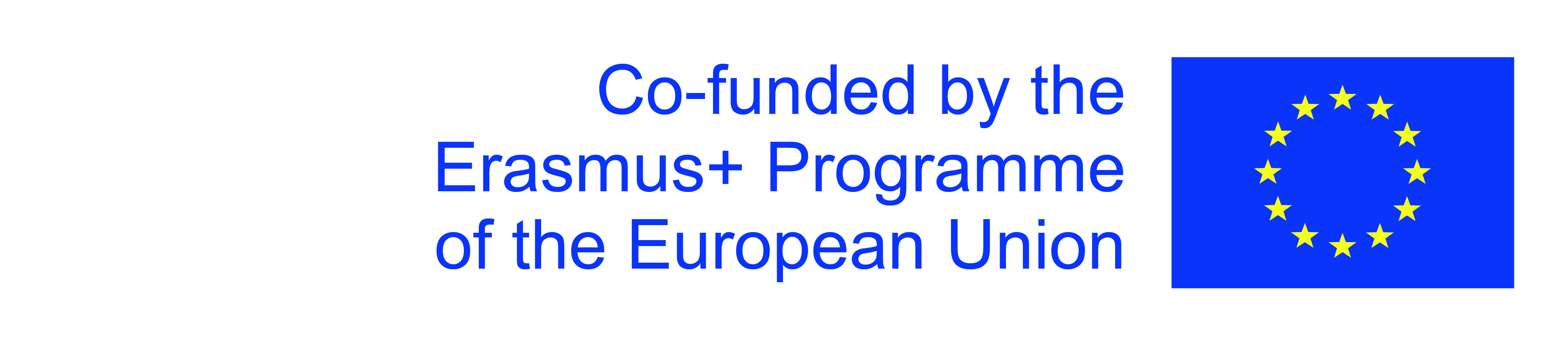 The European Commission's support for the production of this publication does not constitute an endorsement of the contents, which reflect the views only of the authors, and the Commission cannot be held responsible for any use which may be made of the information contained therein.
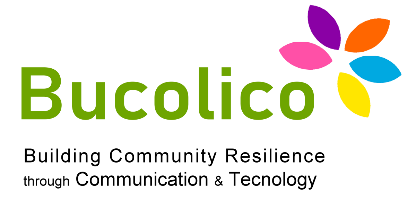 ZEKERHEDEN VOOR BANKLENINGEN
Vormen van zekerheid voor bankleningen
Afhankelijk van het type banklening dat wordt afgesloten, moet de klant verwachten een passende vorm van onderpand te bieden die voor de bank acceptabel is. In het geval van consumentenleningen is het door de lener verdiende inkomen meestal voldoende onderpand. Bij het afsluiten van een hypothecaire lening is de situatie anders. Hierbij moet de klant een hypotheek verstrekken, maar kan ook een blanco wissel of een borgstelling worden gevraagd.
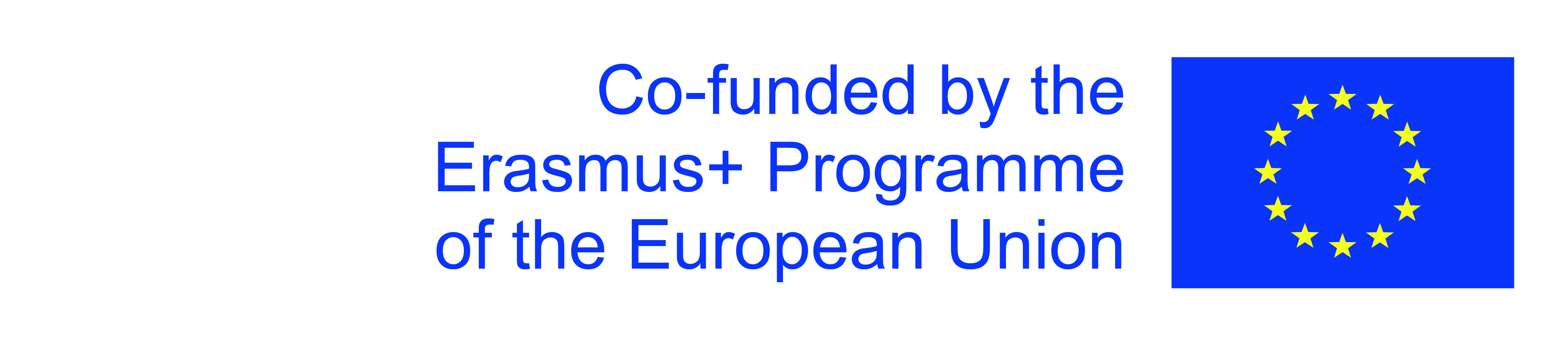 The European Commission's support for the production of this publication does not constitute an endorsement of the contents, which reflect the views only of the authors, and the Commission cannot be held responsible for any use which may be made of the information contained therein.
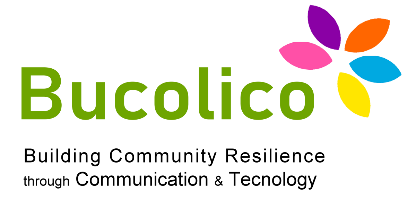 ZEKERHEDEN VOOR BANKLENINGEN
Er zijn twee soorten onderpand voor bankleningen: persoonlijk en materieel.
Persoonlijke waarborgen omvatten:
     blanco promesse;
     bankgarantie;
     persoonlijke garantie;
     borgstelling op een wissel;
     opdracht;
     kredietverzekering;
     toetreding tot de schuld.
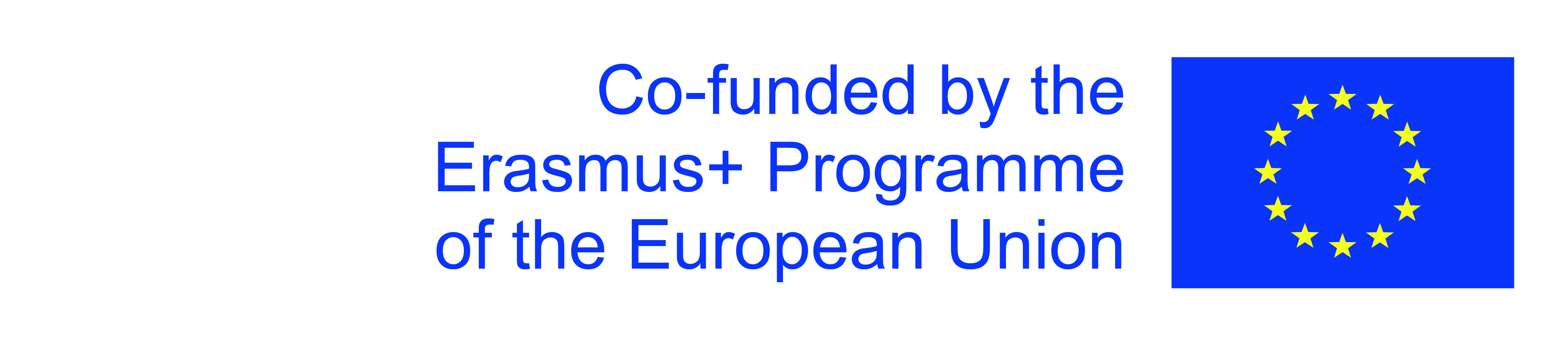 The European Commission's support for the production of this publication does not constitute an endorsement of the contents, which reflect the views only of the authors, and the Commission cannot be held responsible for any use which may be made of the information contained therein.
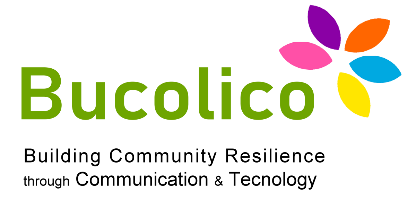 ZEKERHEDEN VOOR BANKLENINGEN
Wat zekerheden in natura betreft, omvatten deze echter:
     borg;
     hypotheek;
     het blokkeren van fondsen op een bankrekening;
     belofte;
     veiligheidsoverdracht.
Als de lening niet wordt terugbetaald, beëindigt de bank het contract met onmiddellijke ingang en vordert zij terugbetaling van de verplichting. Bij wanbetaling vordert de bank haar vorderingen op voornoemde zekerheden.
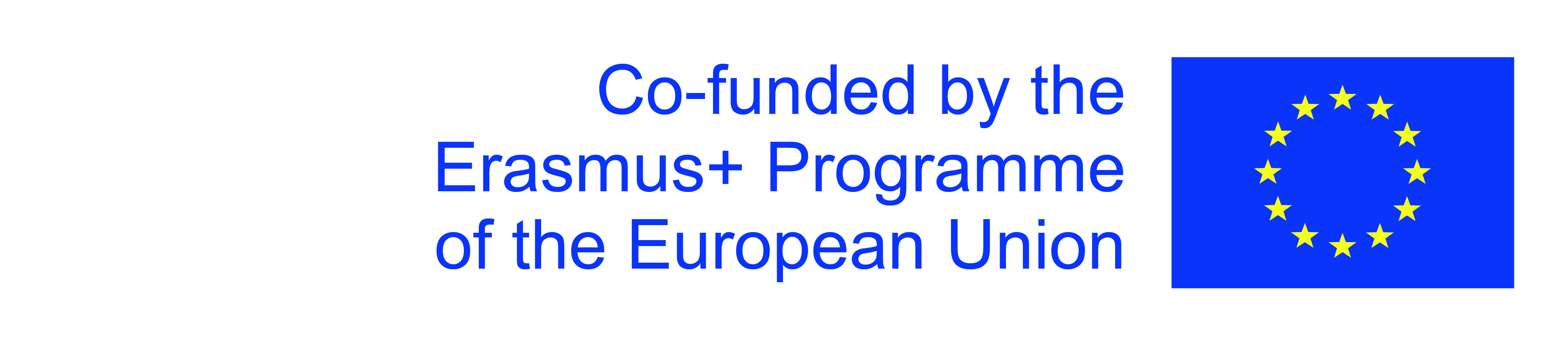 The European Commission's support for the production of this publication does not constitute an endorsement of the contents, which reflect the views only of the authors, and the Commission cannot be held responsible for any use which may be made of the information contained therein.
Dank je!
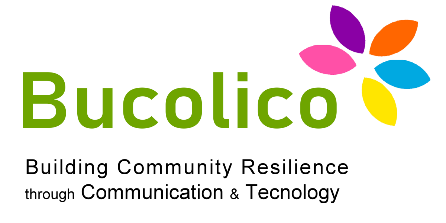 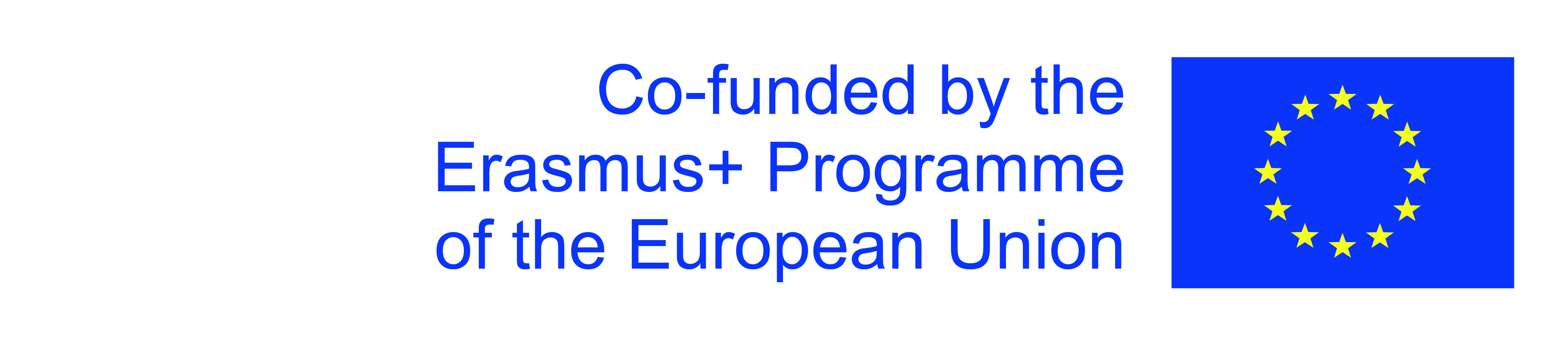 The European Commission's support for the production of this publication does not constitute an endorsement of the contents, which reflect the views only of the authors, and the Commission cannot be held responsible for any use which may be made of the information contained therein.